History of Numbers
Tope Omitola and Sam Staton
University of Cambridge
[Speaker Notes: Introduce ourselves here]
What Is A Number?
What is a number?

Are these numbers? 
Is 11 a number? 
33?
What about 0xABFE? Is this a number?
Some ancient numbers
Some ancient numbers
Take Home Messages
The number system we have today have come through a long route, and mostly from some far away lands, outside of Europe. 

They came about because human beings wanted to solve problems and created numbers to solve these problems.
[Speaker Notes: Take Home Messages:

*The number system we have today have come through a long route, and mostly from some far away lands, outside of Europe. 

*    They came about because human beings wanted to solve problems and created numbers to solve these problems.]
Limit of Four
Take a look at the next picture, and try to estimate the quantity of each set of objects in a singe visual glance, without counting.
Take a look again.
More difficult to see the objects more than four.
Everyone can see the sets of one, two, and of three objects in the figure, and most people can see the set of four.
But that’s about the limit of our natural ability to numerate. Beyond 4, quantities are vague, and our eyes alone cannot tell us how many things there are.
Limits Of Four
[Speaker Notes: Take a look at this picture, and try to estimate the quantity of each set of objects in a singe visual glance, without counting.

Take a look again.

More difficult to see the objects more than four.

Everyone can see the sets of one, two, and of three objects in the figure, and most people can see the set of four.

But that’s about the limit of our natural ability to numerate. Beyond 4, quantities are vague, and our eyes alone cannot tell us how many things there are.]
Some solutions to “limit of four”
Different societies came up with ways to deal with this “limit of four”.
[Speaker Notes: Different societies came up with ways to deal with this “limit of four”.]
Egyptian 3rd Century BC
Cretan 1200-1700BC
England’s “five-barred gate”
How to Count with “limit of four”
An example of using fingers to do 8 x 9
[Speaker Notes: Close on one hand as many fingers as the excess of 8 over 5, namely 3, keeping the other 2 fingers extended. On the second hand, close as many fingers as the excess of 9 over 5, namely 4, leaving the 5th finger extended. Mentally multiply by 10 the total number of closed fingers (10 x 7 = 70), multiply together the numbers of extended fingers on the 2 hands (2 x 1 = 2), and finally add these 2 results together to get 72. That is to say:


8 x 9 = (3 + 4) x 10 + (2 x 1) = 72]
Calculating With Your Finger
A little exercise:
How would you do 9 x 7 using your fingers?
Limits of this: doing 12346 x 987
How to Count with “limit of four”
Here is a figure to show you what people have used.
The Elema of New Guinea
The Elema of New Guinea
How to Count with “limit of four”
A little exercise:
Could you tell me how to do 2 + 11 + 20 in the Elema Number System?
Very awkward doing this simple sum.
Imagine doing 112 + 231 + 4567
Additive Numeral Systems
Some societies have an additive numeral system: a principle of addition, where each character has a value independent of its position in its representation

Examples are the Greek and Roman numeral systems
[Speaker Notes: Some societies additive numeral system: a principle of addition, where each character has a value independent of its position in its representation]
The Greek Numeral System
Arithmetic with Greek Numeral System
Roman Numerals
I		20 	XX
2	II		25	XXV
3	III		29	XIX
4	IV		50	L
5	V		75	LXXV
6	VI		100	C
10	X		500	D
11	XI		1000	M
16	XVI
Now try these:

 XXXVI
 XL
 XVII
 DCCLVI
 MCMLXIX
Roman Numerals – Task 1
Roman Numerals – Task 1
MMMDCCCI
3801
Roman Numerals – Task 1
CCXXXII
232
Roman Numerals – Task 1
3750
MMMDCCL
Drawbacks of positional numeral system
Hard to represent larger numbers
 Hard to do arithmetic with larger numbers, trying do 23456 x 987654
[Speaker Notes: Hard to represent larger numbers
 Hard to do arithmetic with larger numbers, trying do 23456 x 987654]
The search was on for portable representation of numbers

To make progress, humans had to solve a tricky problem:

What is the smallest set of symbols in which the largest numbers can in theory be represented?
[Speaker Notes: The search was on for portable representation of numbers

To make progress, humans had to solve a tricky problem:

What is the smallest set of symbols in which the largest numbers can in theory be represented?]
Positional Notation
South American Maths
The Maya
The Incas
Mayan Maths
2 x 20   +    7   =     47
18 x 20   +    5   =   365
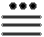 Babylonian Maths
The Babylonians
BabylonIan
=64
= 3604
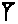 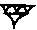 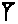 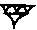 Zero and the Indian Sub-Continent Numeral System
You know the origin of the positional number, and its drawbacks.
One of its limits is how do you represent tens, hundreds, etc.
A number system to be as effective as ours, it must possess a zero.
In the beginning, the concept of zero was synonymous with empty space.
Some societies came up with solutions to represent “nothing”. 
The Babylonians left blanks in places where zeroes should be.
The concept of “empty” and “nothing” started becoming synonymous.
It was a long time before zero was discovered.
[Speaker Notes: You know the origin of the positional number, and its drawbacks.
One of its limits is how do you represent tens, hundreds, etc.
A number system to be as effective as ours, it must possess a zero.
In the beginning, the concept of zero was synonymous with empty space.
Some societies came up with solutions to represent “nothing”. 
The Babylonians left blanks in places where zeroes should be.
The concept of “empty” and “nothing” started becoming synonymous.
It was a long time before zero was discovered.]
Cultures that Conceived “Zero”
Zero was conceived by these societies:
Mesopotamia civilization 200 BC – 100 BC
Maya civilization 300 – 1000 AD
Indian sub-continent 400 BC – 400 AD
[Speaker Notes: We have to thank the Indians for our modern number system.
Similarity between the Indian numeral system and our modern one:]
Zero and the Indian Sub-Continent Numeral System
We have to thank the Indians for our modern number system.
Similarity between the Indian numeral system and our modern one
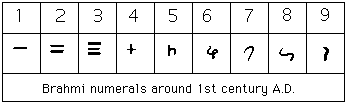 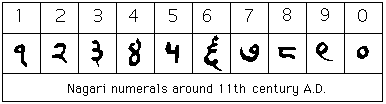 Indian Numbers
From the Indian sub-continent to Europe via the Arabs
Binary Numbers
Different Bases
Base 10 (Decimal):
12510  =  1 x 100  +  2 x 10   +  5
Base 2 (Binary):
11102 = 1 x 8 + 1 x 4 + 1 x 2 + 0
  
          = 14 (base 10)
Practice! Binary Numbers
01012 = 4 + 1 = 510
Irrationals and Imaginaries
Pythagoras’ Theorem
a2  =  b2 +  c2
a
b
c
Pythagoras’ Theorem
a2  =  12 +  12
So a2  =  2
a = ?
a
1
1
Square roots on the number line
√1
√4
√9
-5
-4
-3
-2
-1
0
1
2
3
4
5
6
7
√2
Square roots of negatives
Where should we put √-1 ?
√-1=i
√1
√4
√9
-5
-4
-3
-2
-1
0
1
2
3
4
5
6
7
√2
Imaginary numbers
√-4 = √(-1 x 4)
      = √-1 x √4 
      = 2i
√-1=i
Imaginary numbers
4i
Imaginary nums
3i
2i
i
√1
√4
√9
-5
-4
-3
-2
-1
0
1
2
3
4
5
6
7
Real nums
√2
Take Home Messages
The number system we have today have come through a long route, and mostly from some far away lands, outside of Europe.
They came about because human beings wanted to solve problems and created numbers to solve these problems.
Numbers belong to human culture, and not nature, and therefore have their own long history.
[Speaker Notes: The number system we have today have come through a long route, and mostly from some far away lands, outside of Europe. 

They came about because human beings wanted to solve problems and created numbers to solve these problems.]
Questions to Ask Yourselves
Is this the end of our number system? 
Are there going to be any more changes in our present numbers?
In 300 years from now, will the numbers have changed again to be something else?
[Speaker Notes: Questions to Ask Yourselves]
3 great ideas made our modern number system
Our modern number system was a result of a
conjunction of 3 great ideas:
the idea of attaching to each basic figure graphical signs which were removed from all intuitive associations, and did not visually evoke the units they represented 
the principle of position 
the idea of a fully operational zero, filling the empty spaces of missing units and at the same time having the meaning of a null number